LMSC Standards
To Be or Not To Be…
That is not the question!
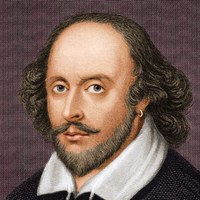 LMSC Standards
Whether ‘tis nobler in the mind to suffer thinking that “Target” Standards 
are not required 
is just a fools folly!
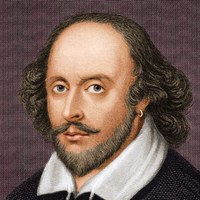 Lmsc standards
Mandatory Standards
	Penetrating Look at The Obvious!
	Deadlines must be met, actions taken.
Target Standards
	Not optional.  But not fatal.
LMSC Standards
All LMSCs are expected to strive to be compliant with all “target” standards.

…Shortfalls must be quickly resolved!
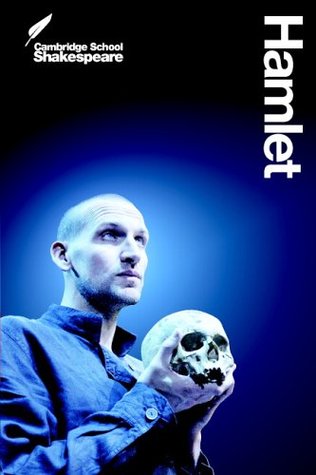 LMSC standards
Preamble to 2016 LMSC Standards:
	It is in the best interests of usms that our local masters swimming committees deliver consistent high-quality services at a standard level across the country.
The Objective: Consistency delivered 									      consistently!
LMSC Standards
Purpose of this Session
Think about the Hows to meet
All of the standards
And maybe Have some fun?
LMSC Standards
Welcome to The first ever edition of 
How well do you know 
your Standards?
LMSC Standards
We have provided each of you with a checklist to help you play along.
It is designed to also be a reference for you to take back to your LMSC.
Thought/Question #1
What is the difference between  
LMSC Bylaws and Policies?
A Bylaw is…Outlines the structure of a Board of Directors, as well as governing procedures.  Identifies board members and demarcates their responsibilities.
Policy is…LMSC’s Activities and processes to reach those standards.
Thought/Question #1A
What is the difference between  
LMSC Mandatory vs Target Standards?
Mandatory Standards
	Must be met!  Remedial Action will be required.
Target Standards
	Not optional.  But required to be delivered!
Thought/Question #3
2.1.1 states that:
“Each Lmsc shall be governed by bylaws consistent with USMS objectives and goals (article 502.2: bylaws) and applicable state laws.
How do you know if your bylaws are following your State Laws? 
Just asking!
Answer: hire or identify a corporate lawyer to review your bylaws.
Thought/Question #4
How current are your bylaws? 
How often should they be reviewed?
Who should be responsible for reviewing them?

Answer: at least every two years…no longer than five years.
policies more often.
Secretary should be responsible for their maintenance.
Thought/Question #5
Where do you keep your LMSC Archives?
What should they include?
Answer: On the LMSC Website…and +1
Should include the meeting minutes, bylaws & Policies, list of officers.
Thought/Question #6
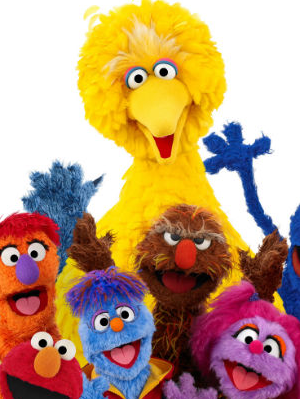 At a minimum, how many leadership positions need to be staffed?

Answer: There are 7 Mandatory (Chair, VC, sec, tres, reg, Top 10, and sanctions)
		   There are 2 Target (Off & coaches)
Thought/Question #7
What is the only required lmsc staff position that the Vice chair cannot hold?

Answer: The chair.
Thought/Question #8
What is the necessary minimum number of folks needed to staff those positions?

Answer: The answer is two!
No repeats on registrar/treasurer and Chair and Vice Chair
Thought/Question #9 & 9A
Who is the person in your LMSC responsible for USMS and world records?  
Bonus Questions: How long after the swim must they be reported? Who at USMS do they get sent to? 
Answers: Meet director through the top 10 recorder.
Bonus: USMS Records and tabulations committee chair 
Usms (90 days) World Records (60 days)
Mary Beth Windrath, Beaverton, ore.
Thought/Question #10
What is the maximum and minimum number of delegates and LMSC can send to Convention?  How is that determined?
Answer: Minimum-1, Maximum-unlimited     The limiting factor is voting rights
Thought/Question #11
What is the difference between financial standards 2.3.5 and 3.3.1?
Thought/Question #11
What is the difference between financial standards 2.3.5 (Bank Accounts reconciled annually) and 3.3.1 (Financial Records reviewed annually), both by someone other than a person authorized to sign checks?
Thought/Question #11
What is the difference between financial standards 2.3.5 and 3.3.1?
Answer: The first determines reconciliation of the check book and the second is financial reporting integrity.
Thought/Question #12
How are you making sure those financial standards are being met annually?
Answer: document them in meeting minutes and with a signed document from both parties and the chair?
Thought/Question #13
All sanctioned events must be run in accordance with usms rules and regulations.  Can you name five?
Answer: Potomac Valley knows how!
		 Form(s) located on their website www.pvmasters.org
Thought/Question #14
How long should sanction approval records be kept? 
Answer: two years. Page 60, Point c
Thought/Question #15
Does your LMSC have a process in place to verify all Officers and board volunteers are USMS members, or is that Anna Lea’s job?
Answer: You will be called by Anna lea, but shouldn’t we have a Process in place?
Thought/Question #16
Can sanctioned events include nonconforming swimming events?
Answer: Yes…if done in a safe manner.
And only if you do not exceed the event limit of 6 events per day.
Thought/Question #17
Can sanctioned events be held in any other length of pool other than 25 yards, 25 and 50 meters?
Answer: is yes, in a 20 or 33.3 yard pool, but they will not be eligible for top 10 or national records.
Thought/Question #18
What is the season for Short course meters?  When do times from a meet need to be submitted for top 10 and records?
Answer: January 1st – December 31st
		  submitted by January 26th
Thought/Question #19
Can a relay lead off split count for top 10 if the second swimmer starts in the water?
Answer: not when automatic timing is used
		   rule 105.2.2.e
Thought/Question #20
Do budgeted expenses require LMSC BOD approval, if over $5,000.
Answer: Trick Question – No budgeted expenses require bod approval if the budget has already been approved at a board or annual meeting.
Thought/Question #21
What were Survey Problem Areas - Top 5 misses?
	1) Lmsc annual Bank Account Reconciliation
	2) Expenditures $5K BOD approval 
	3) Rules regarding Meet/ow Rules & Officials
	4) USMS Reg. for Lmsc officers & volunteers
	5) Updated LMSC Bylaws & policies
Bottom Line Thoughts
Bad News:	87 violations were identified by the National Office  and LMSC Officers.
Good News: There will be a follow –up Survey around July 4th timing.  
Also: LMSC Dev. Com. Will work to improve the clarity of the survey questions.
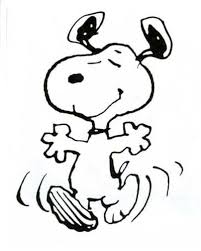 Time to reflect
Okay!  The party is about over….
What might be the three things your LMSC might pursue with an action plan?  
Please take several minutes to write down a few ideas/details to take home.
Next Steps
Make what you learned - Come alive!
LMSC Standards are not “Gotcha’s”
Budgets are great tools!
		Keep an eye on the future!
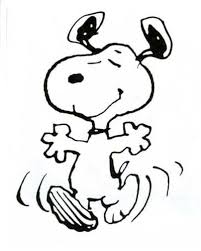 Wrap-up time
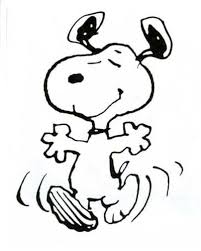 Thank you for all you 			     				leaders do!
Susan Erhinger – Kentucky Chair